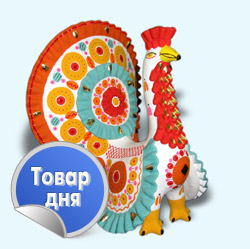 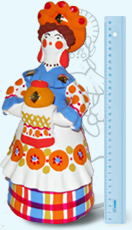 Дымковская игрушка
Дымковская игрушка - глиняная скульптура, отдельный вид искусства. Для нее характерно определенное обеливание и яркая роспись.
Глина для изготовления традиционно добывалась в слободе Дымково, что на низменном берегу реки Вятки у города Кирова. Собранную красную глину в слободе раньше рубили лопатой, смешивали с мелким речным песком - рядом есть огромный речной пляж. Так вот, глину, после смешивания, много раз переворачивали, смачивали водой. В старину так вообще ногами месили.
Сейчас мастерица не копает глину и не месит ее. Подготовка материала происходит машинным способом, на одном из керамических производств. Глина приходит в мастерские в готовом виде - полиэтиленовые упаковки-брикеты по 10 килограммов.
Лепка игрушки.
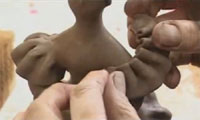 Каждая игрушка от куска глины до готовой скульптуры выполняется одним мастером. Если раньше много времени тратилось мастерицей на подготовку глины и побелки, то сейчас уделяется больше внимания именно процессу лепки и росписи игрушки.
Куски глины разделяют и раскатывают в шарики. Из шариков делают отдельные детали игрушки. Дымковская игрушка тем и отличается, что она делается не из одного куска глины, а из нескольких. Шарик глины раскатывают в блин, из блина делают конус - готова юбка барыни. Она полая внутри со стенками толщиной 4-6 мм. Стенки конуса выравнивают - вертя заготовку в руках. Затем, смачивая водой, прикрепляют ручки-колбаски, шарик головы. Все из небольших кусков глины.
Все основные элементы игрушки делают в первую очередь. Все стыки разглаживают влажной тряпочкой. Получается словно единое целое. Затем украшают игрушку деталями - кокошник, муфта, сумочка, собачка, косички, шляпка и т.д.
Сушка и обжиг.
Сушат слепленную заготовку в течение 3-5 дней, иногда дольше, на воздухе.В старые времена игрушку обжигали в русских печах. Ставили прямо на дрова, либо на железный противень.
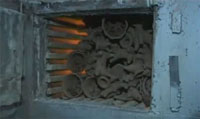 Глина начинает разогреваться и скоро становится как бы прозрачной - светится ровным красным цветом в огне. На этом процесс обжига заканчивался, и игрушки медленно остывали в потухшей печи.
Сейчас игрушки обжигают в муфельных печах при температуре более 1000 градусов. Такая высокая температура придает глине еще большую прочность. Печи довольно большие, в них игрушки загружают партиями. Опять же у мастериц не отнимается драгоценное время на нетворческие процессы.
Обеливание и роспись игрушки.
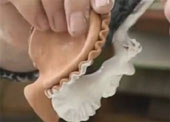 После печи заготовка получается коричнево-красной. Для побелки в старину использовали раствор мела на молоке - окунали игрушку целиком. Молоко на поверхности скисает и образует прочную яркую пленку козеинового клея. Обеливание - это характерная черта Дымковской игрушки.
Сейчас обеливание производят с помощью темперных белил, которые наносят кистью.
Финальная часть процесса - роспись.
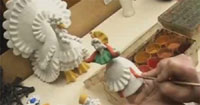 Сначала расскажем о старинном традиционном способе росписи:Сухие краски растирались с яйцом, добавлялся перекисший квас или уксус. Цветовая гамма была небогатая, только основные тона. Использовались составы от сажи до фуксина и хрома. Эти краски как будто отдавали заготовке часть своего цвета и звучали приглушено. В XX веке использовали гуашь, также разведенную на яйце. Сейчас используют яркие акриловые краски - очень стойкие.
Кисти используют пре имущественно мягкие, разного размера. Тонкие кисти позволяют мастерице привносить в сюжет мелкие детали - это не всегда хорошо, так как приводит к перенасыщению сюжета.
Поверх краски наклеивают кусочки сусального золота или потали - смеси цинка и меди. Они блестят и придают вместе с яркими красками ослепительное очарование Дымковской игрушке.
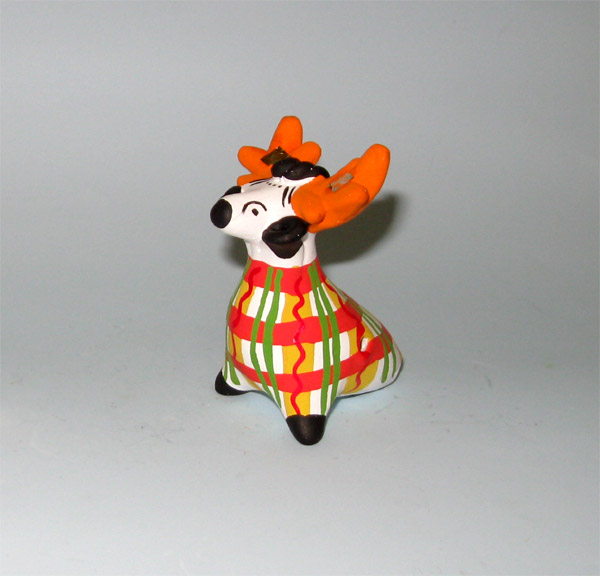 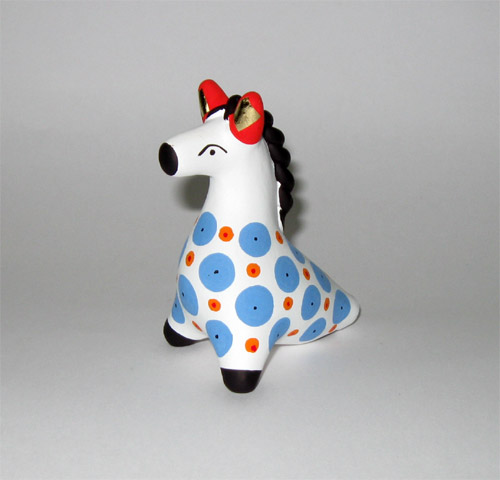 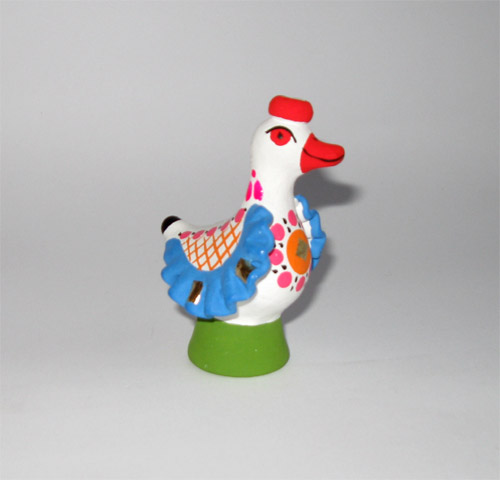 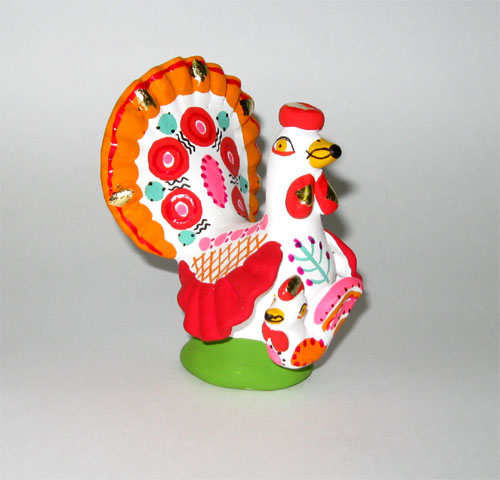 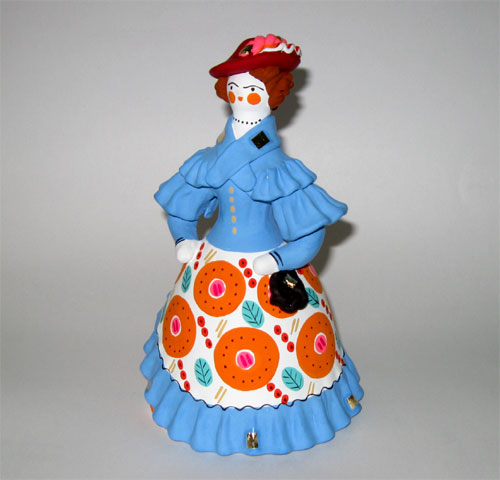 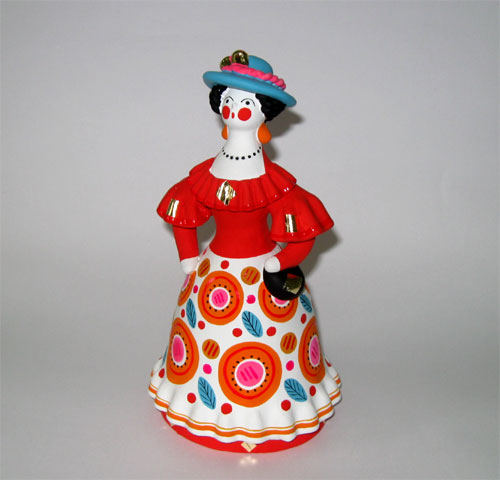 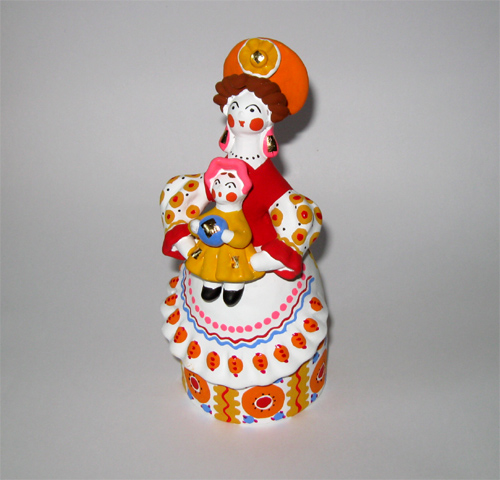 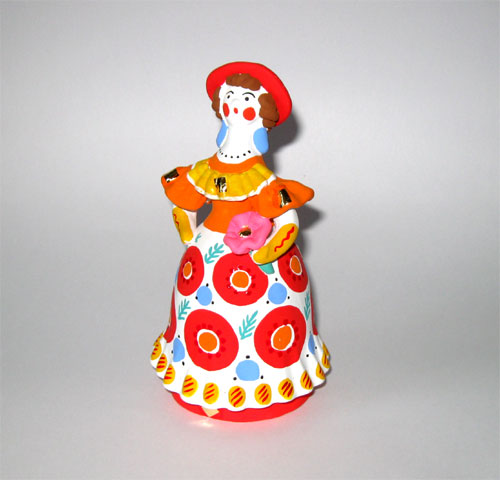 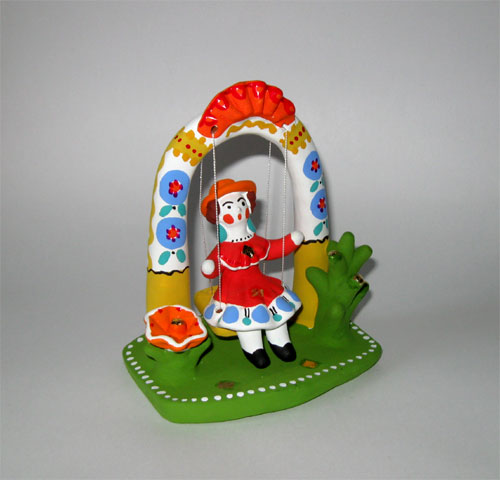 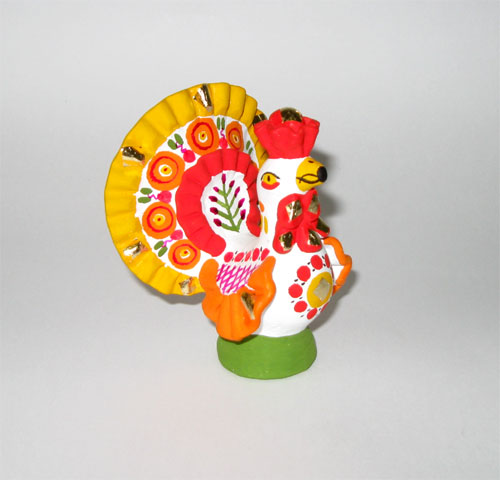 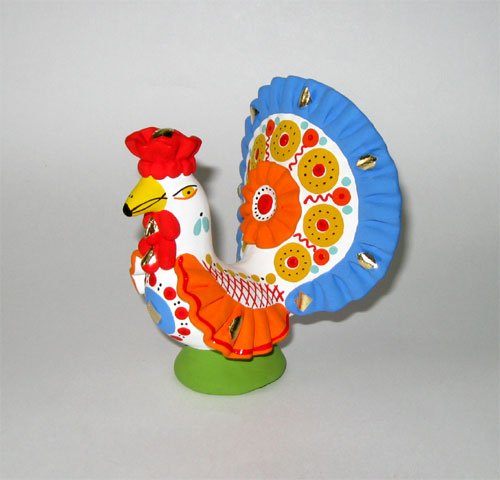 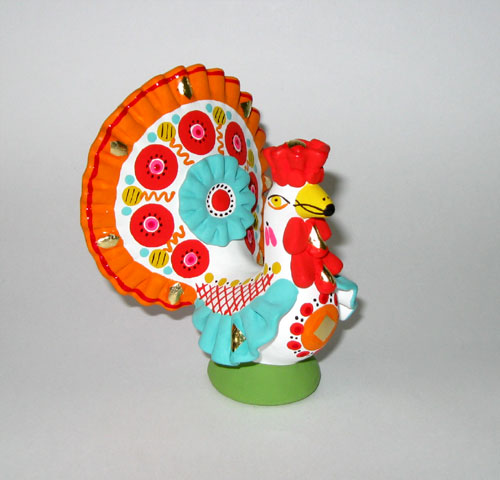 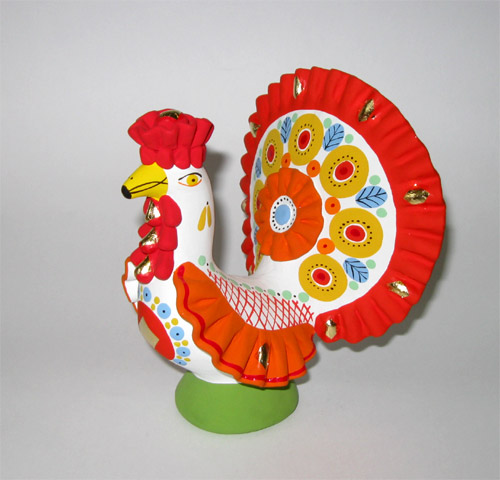 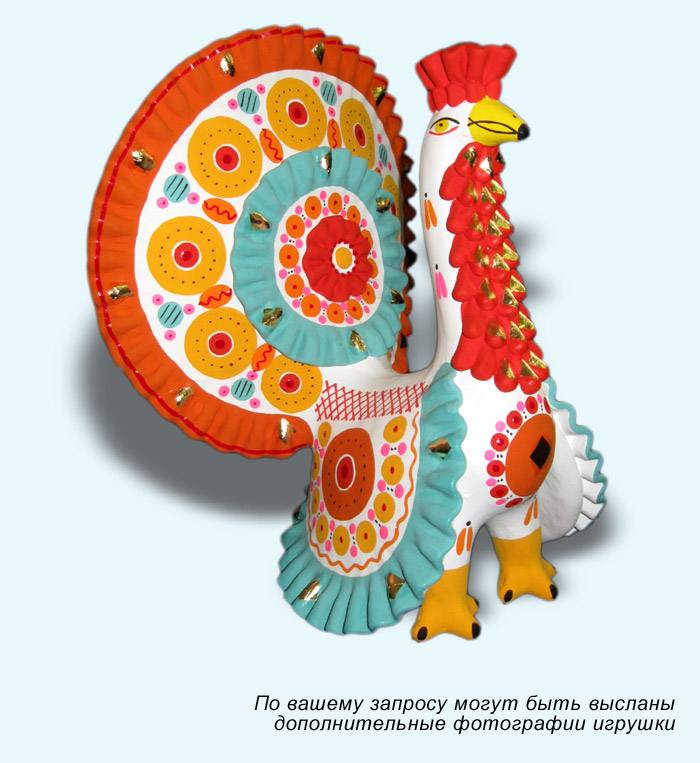 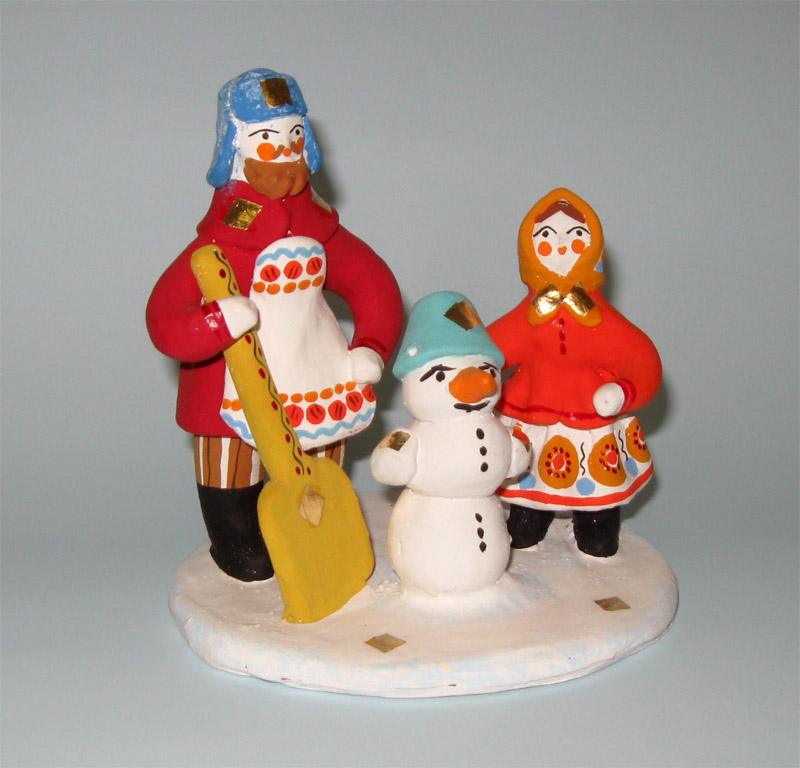 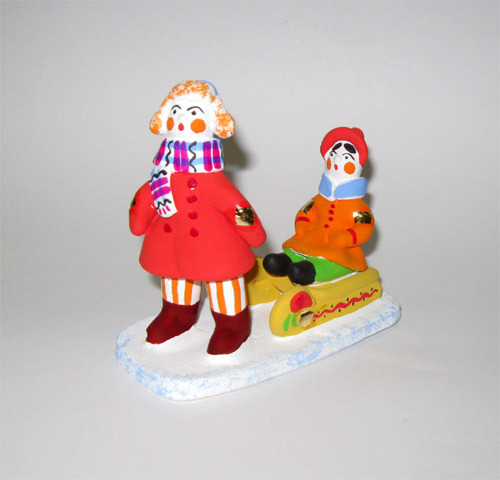 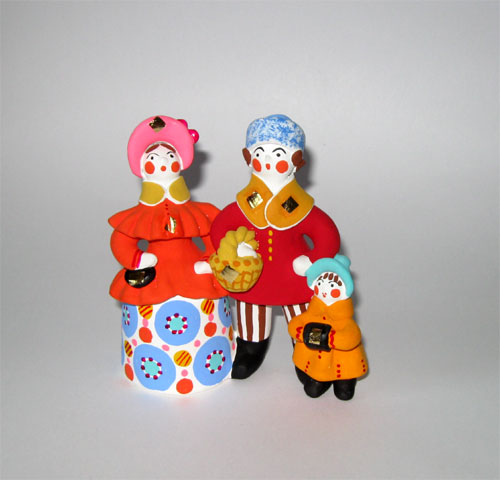 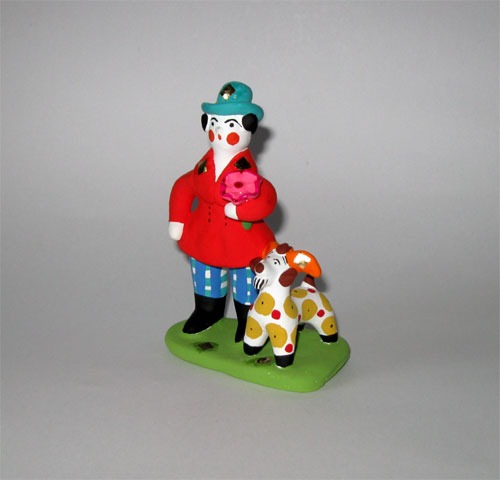 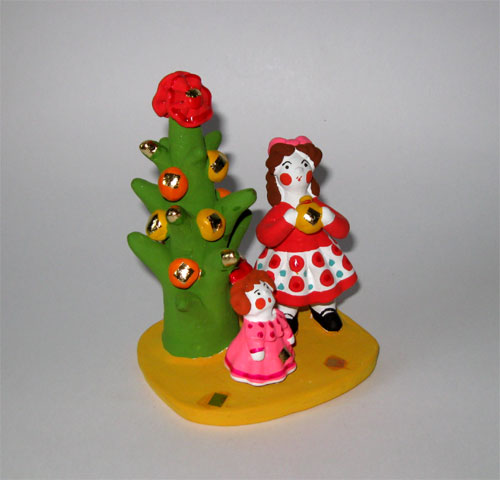 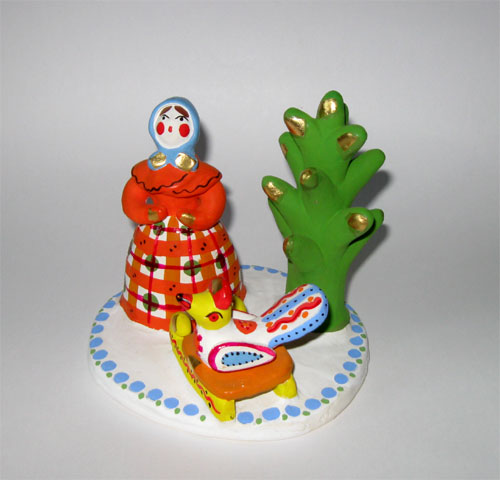 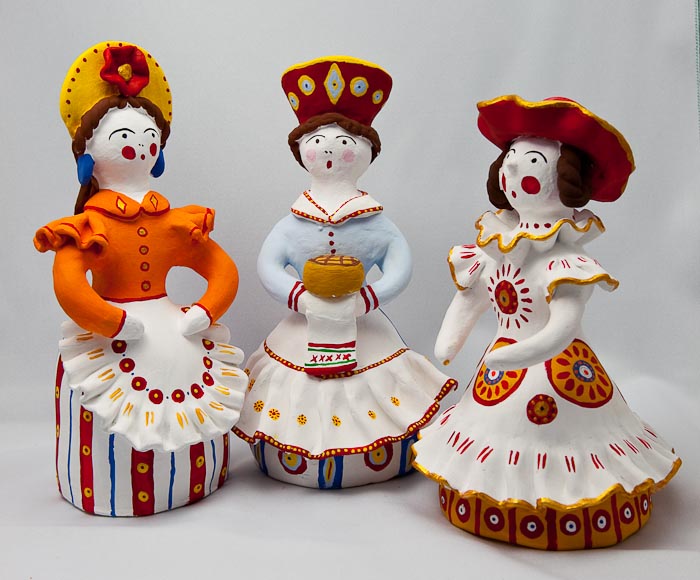 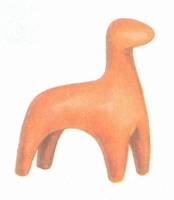 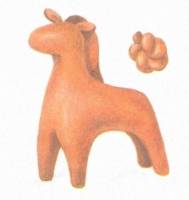 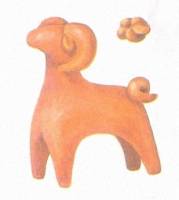 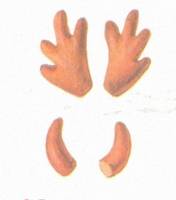 Чем отличается лошадка и баран? Для лошадки слепим гриву, ушки-листочки и хвост калачиком.
Для барана сделаем крутые рожки и челку-веночек.
Для оленя слепим ветвистые рога, а для козлика рога-месяцы и бородку клинышком.
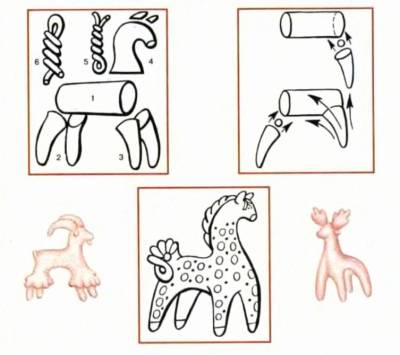 Лепим барышню-крестьянку.
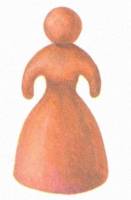 Из такой фигурки могут получится самые разные ку-                  колки.
Придумаем для каждой куклы красивую прическу из отдельных шариков, валиков или жгутиков. Уложим их на голове в косы, веночки или башни.
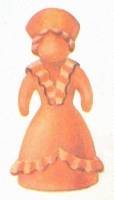 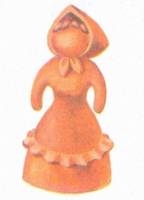 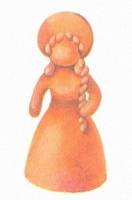 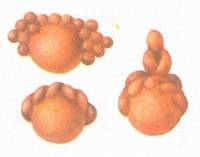 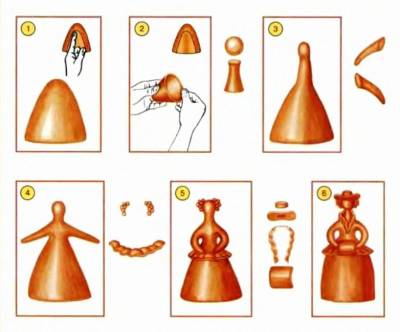 Барыни, няни и доярки отличаются  друг от друга
 не только прической , но и одеждой. Различаются
 головные уборы и отделка на платьях.
Лепка птиц (петух, уточка, гусь, индюк) по мотивам дымковской игрушки.
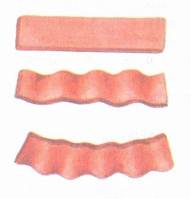 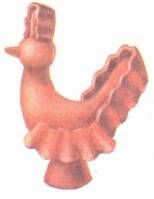 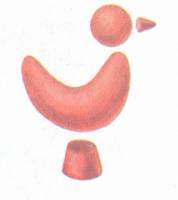 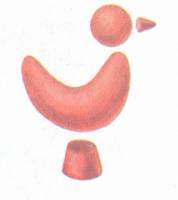 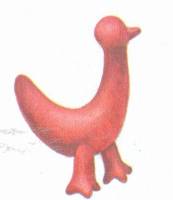 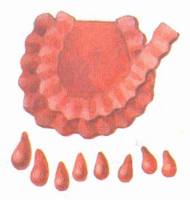 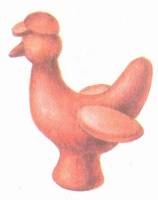 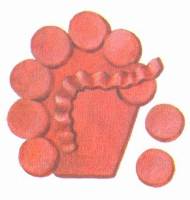 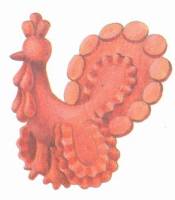